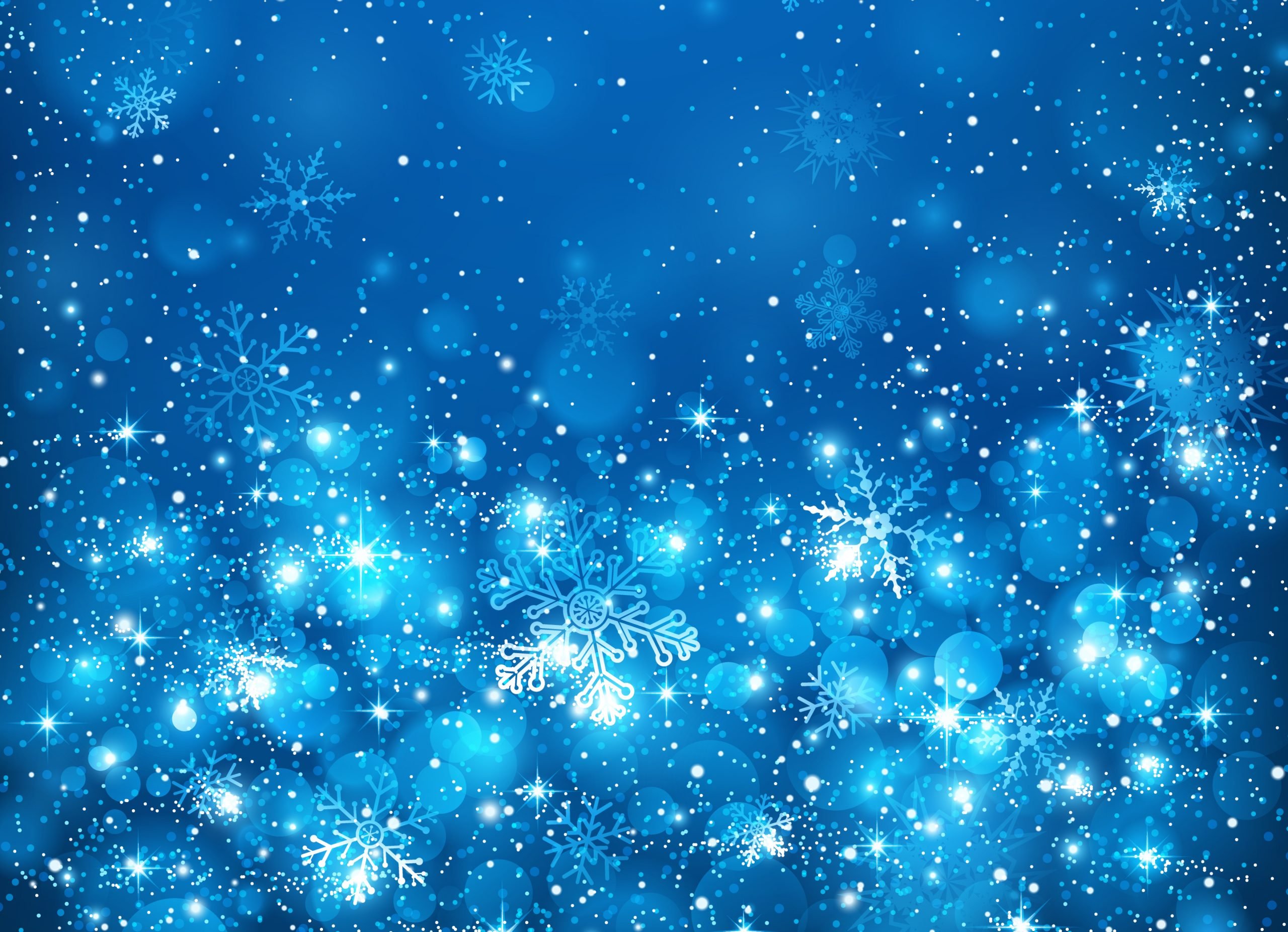 Экологическая акция 
«Покормите птиц зимой»
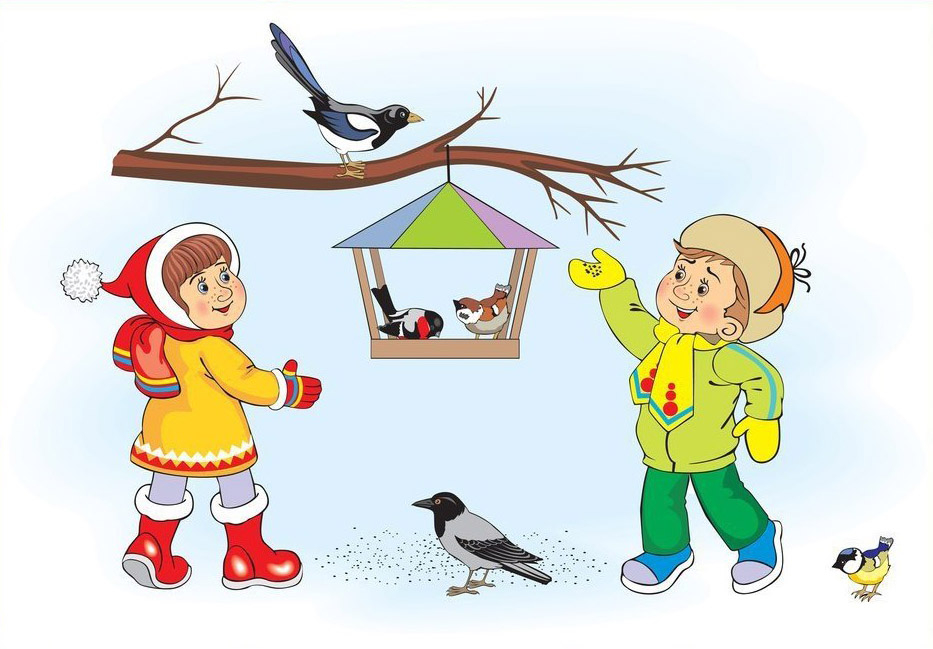 Группа «Казачата»
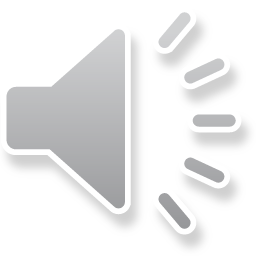 2023 год
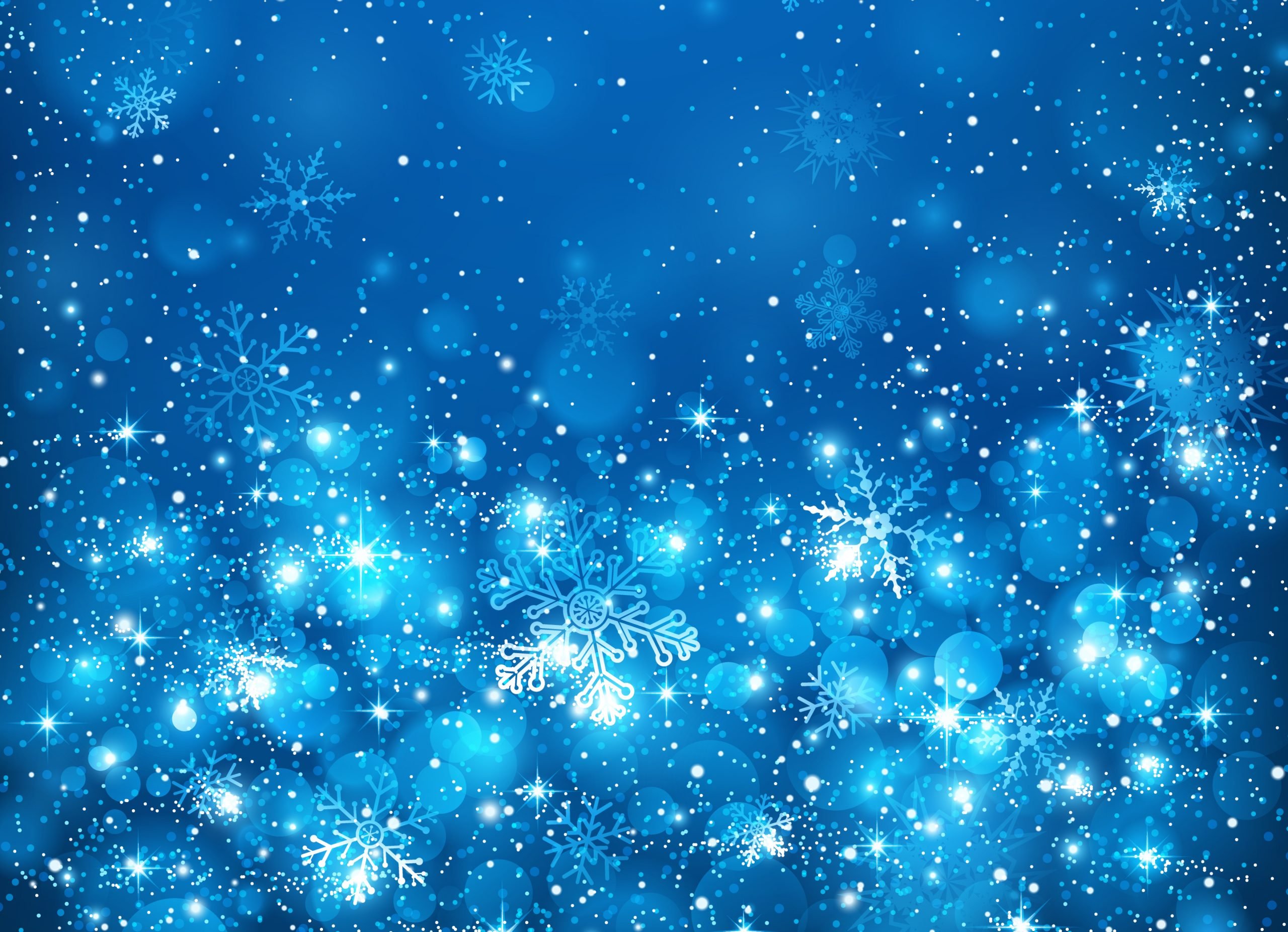 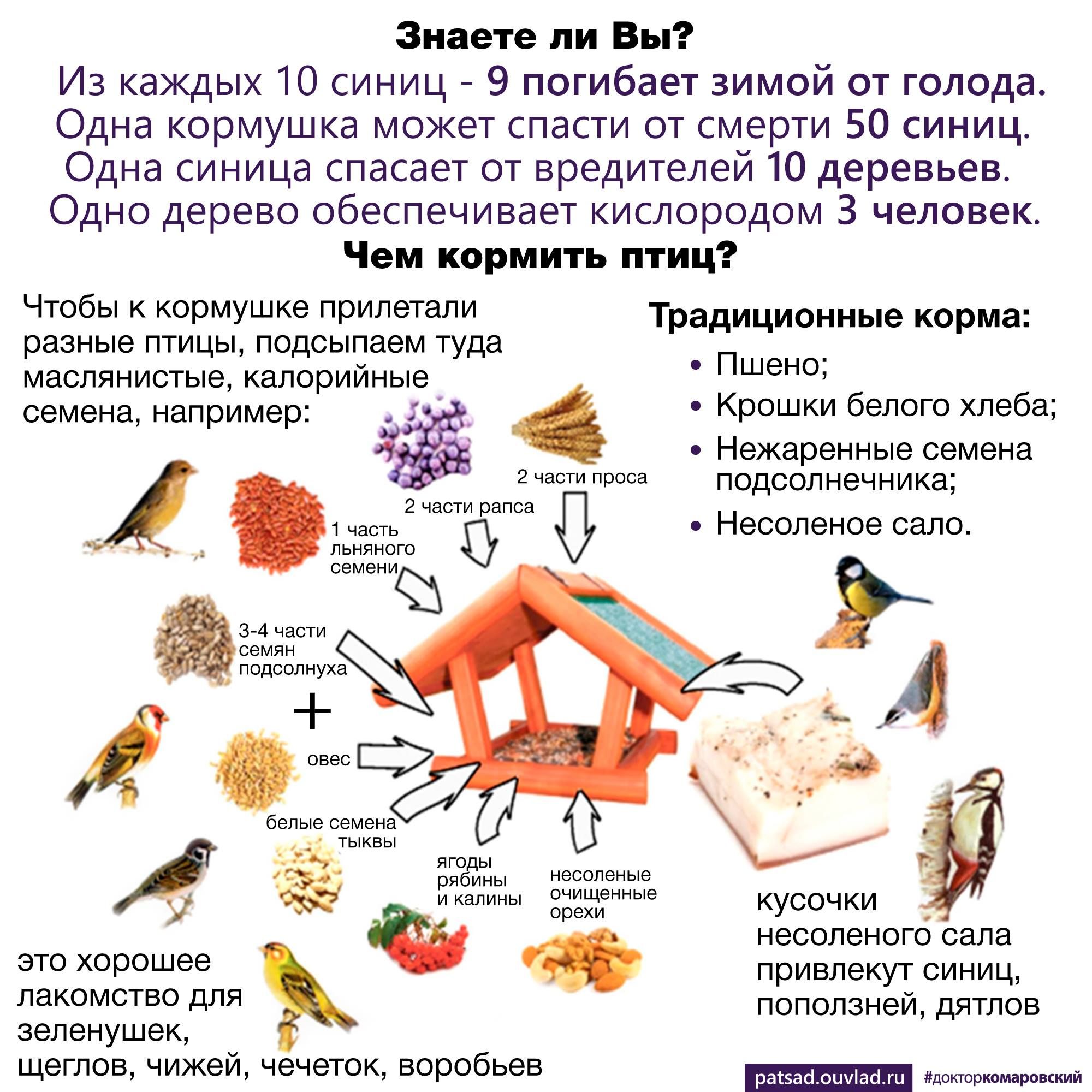 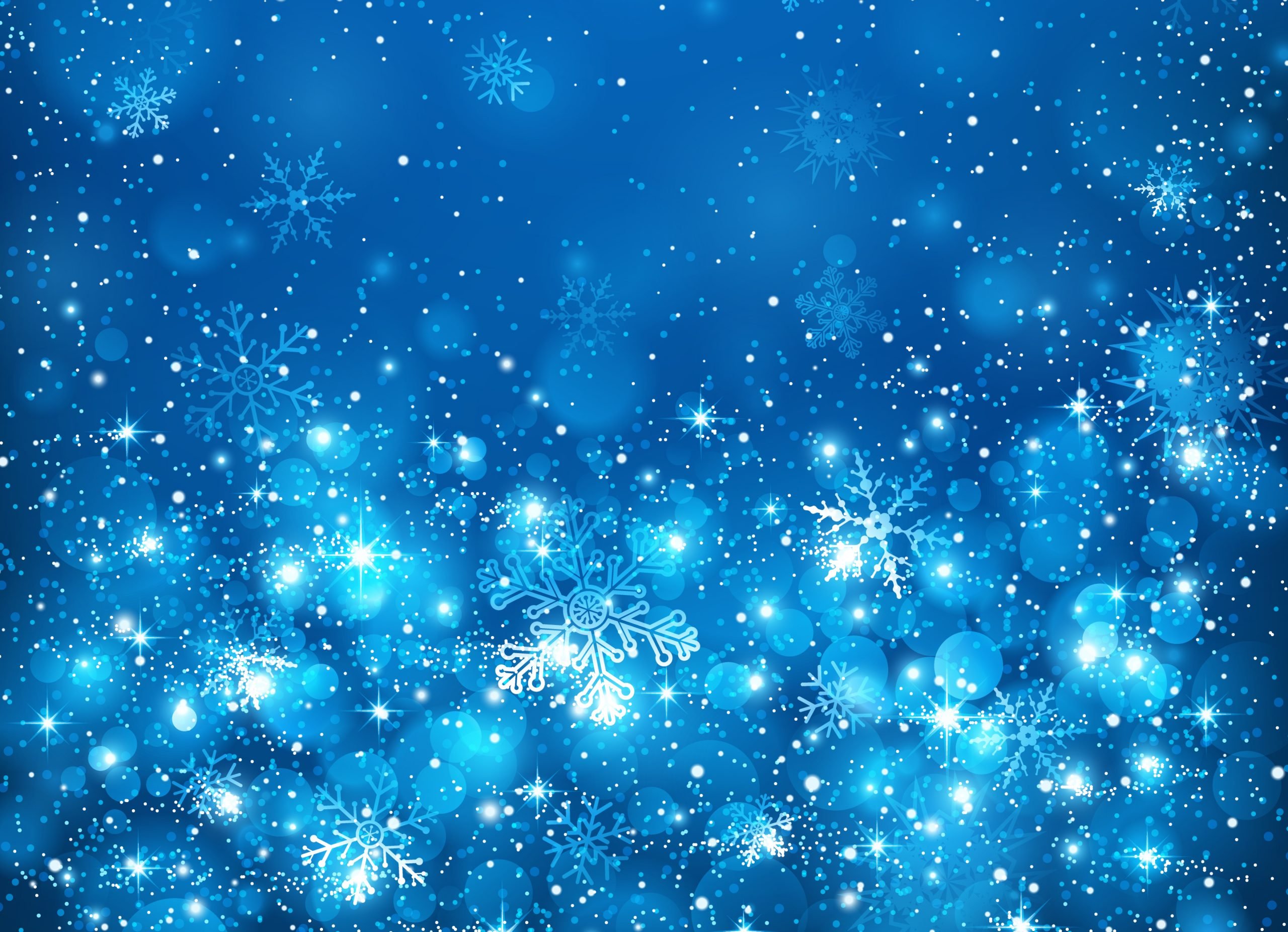 Из чего можно сделать кормушку?
Из фанеры или дощечек
Коробочек из-под сока или молока
Из пластиковых бутылок
Из пластика и др.
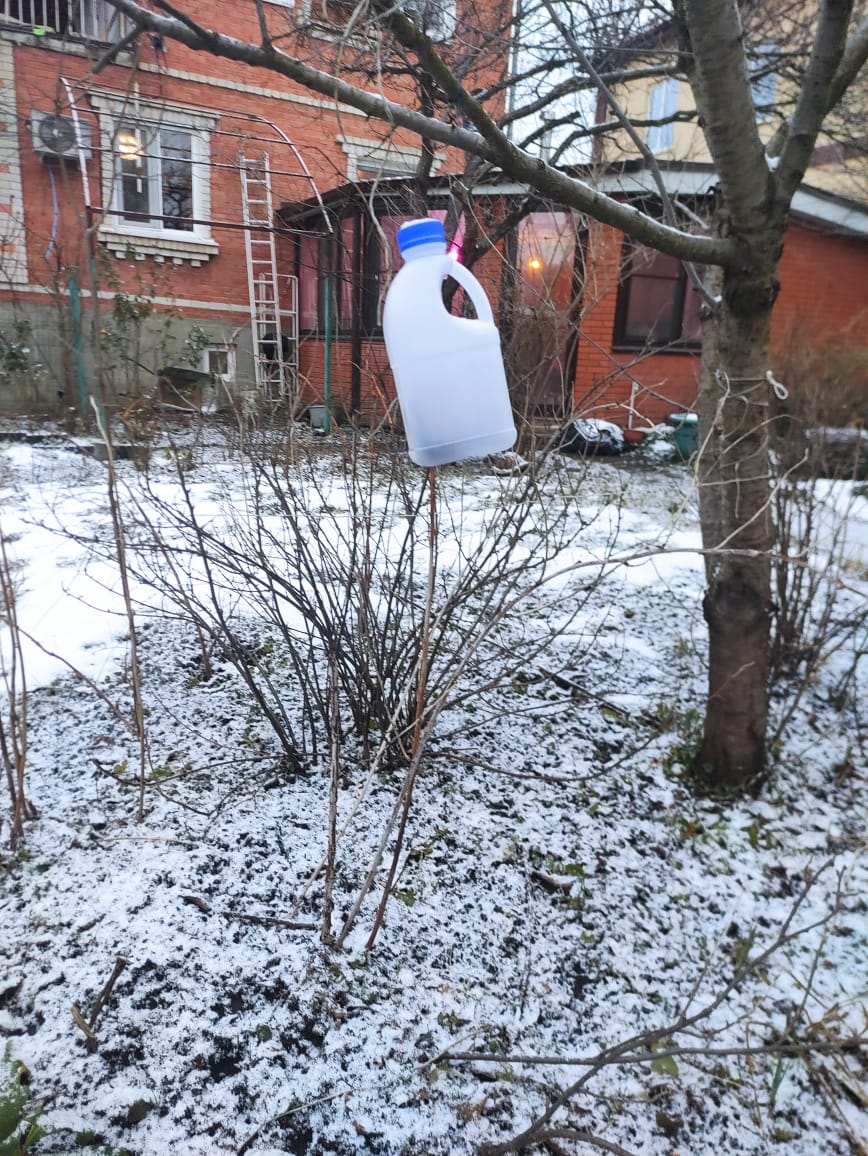 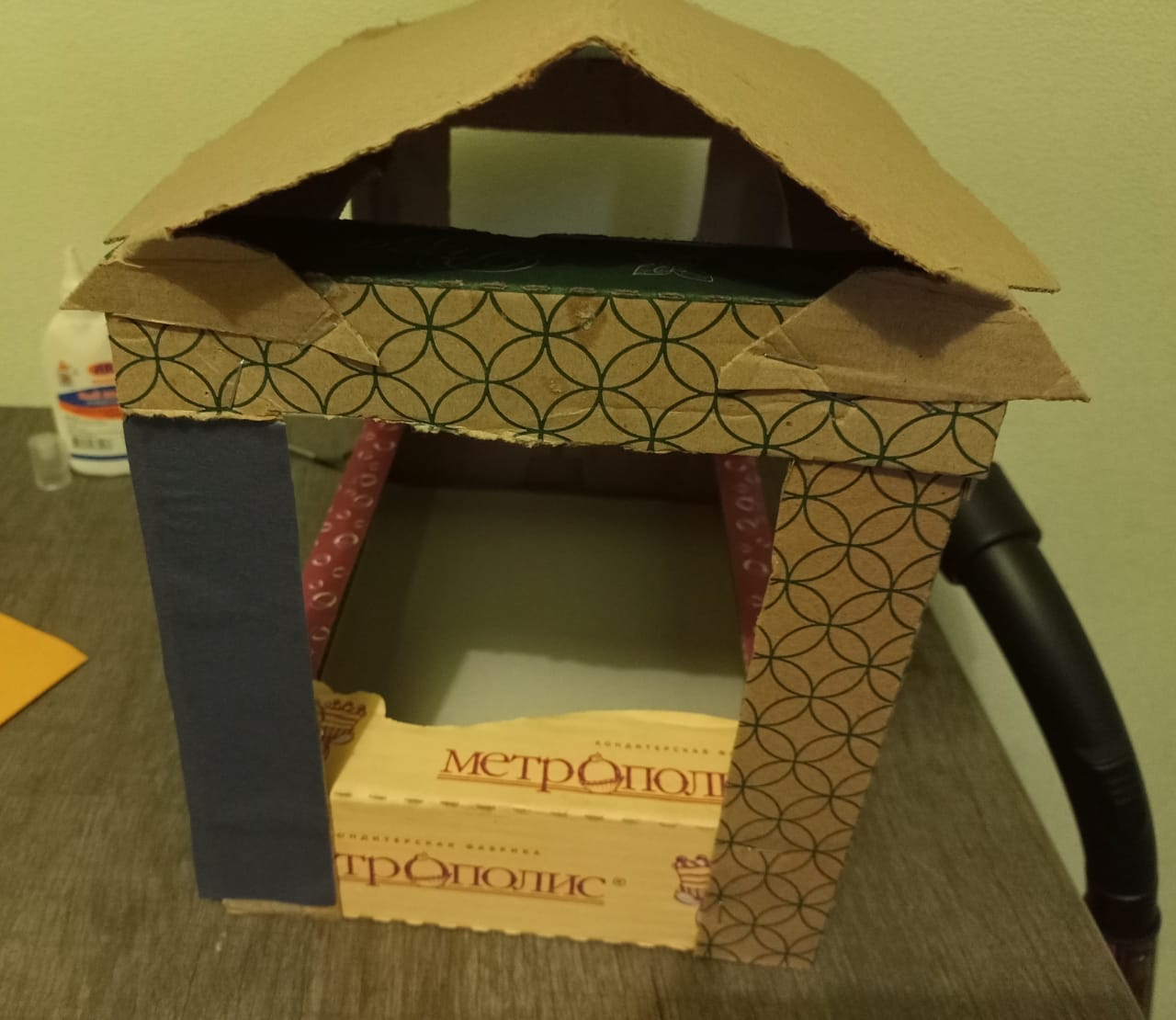 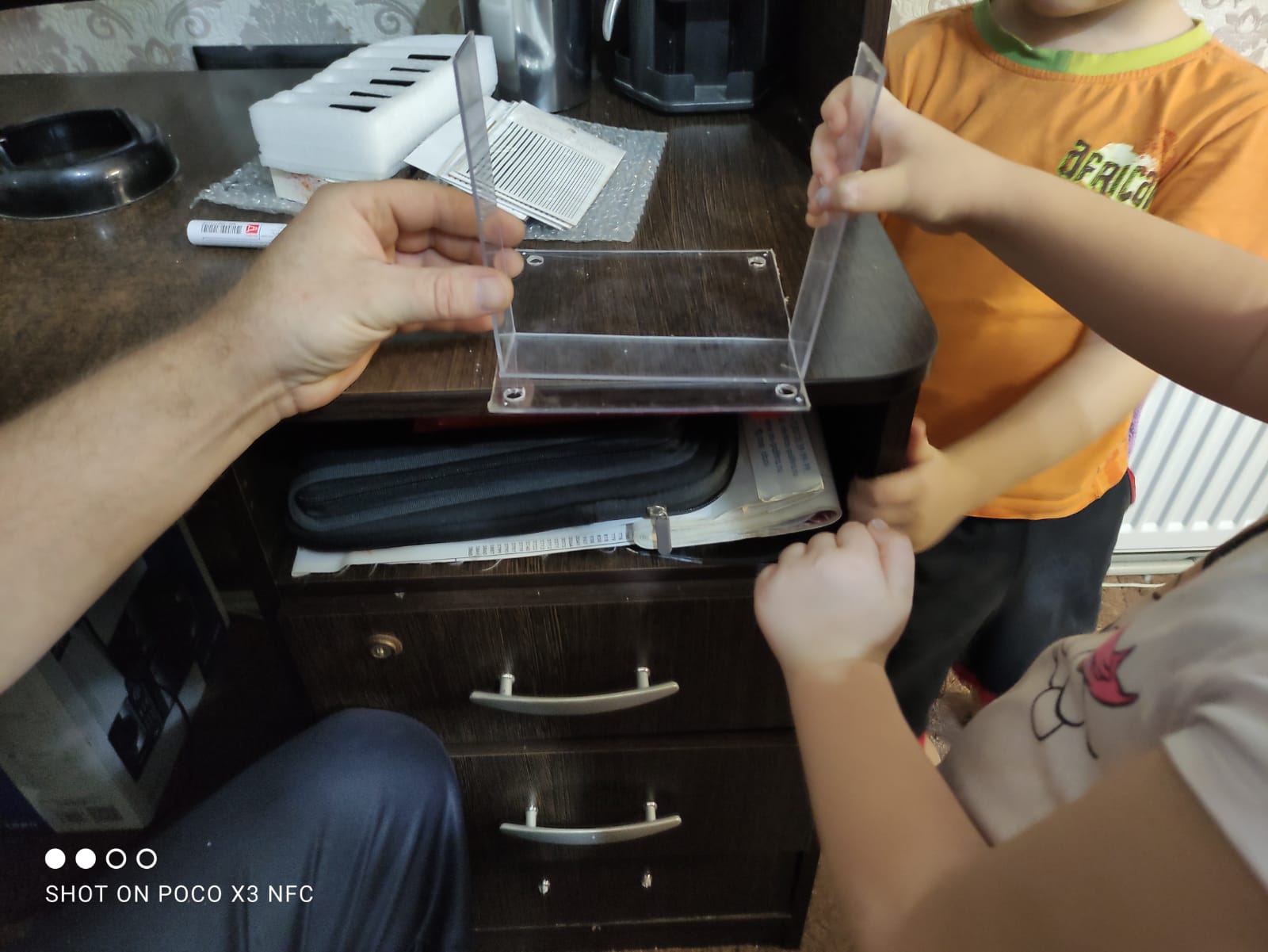 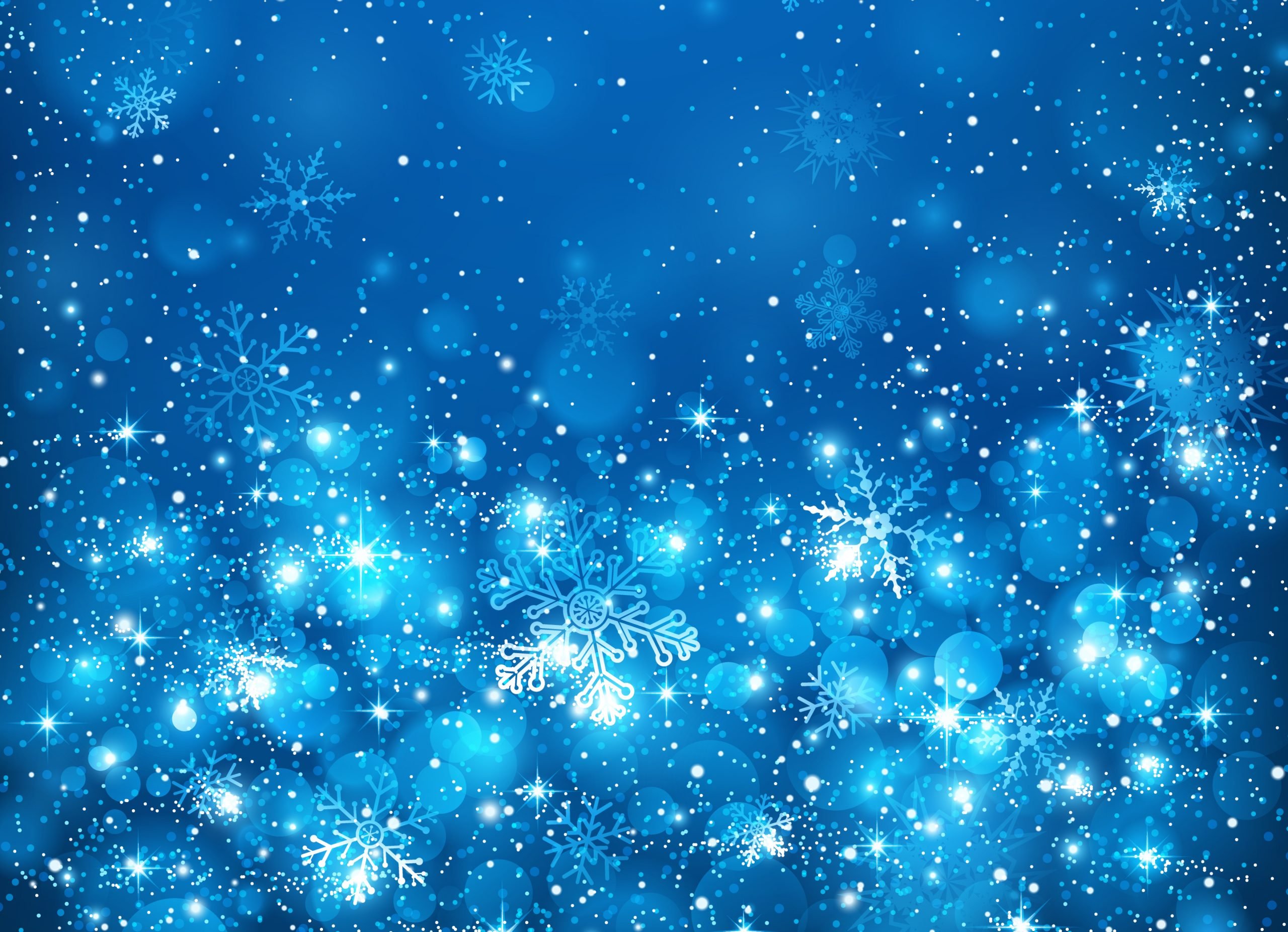 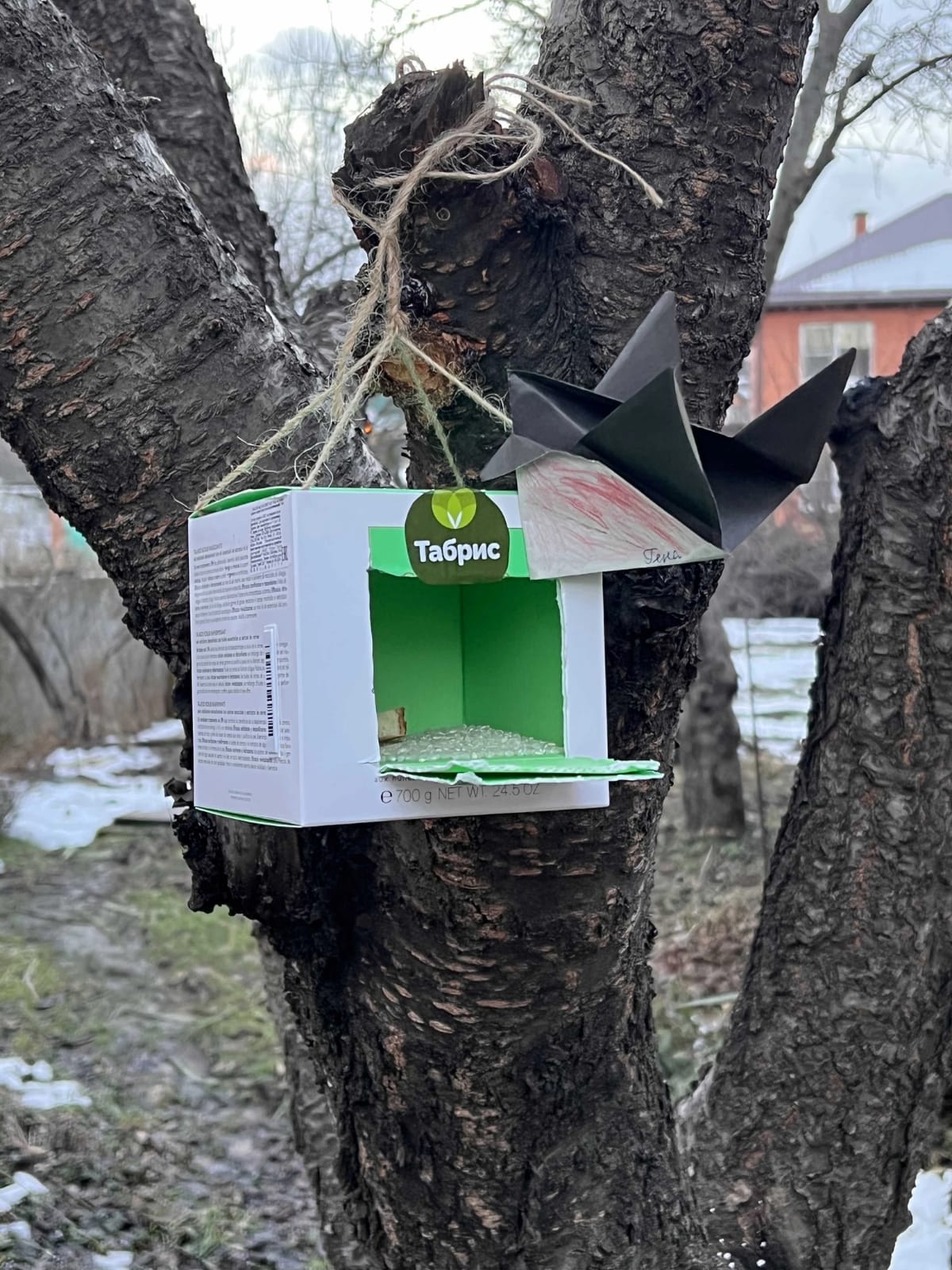 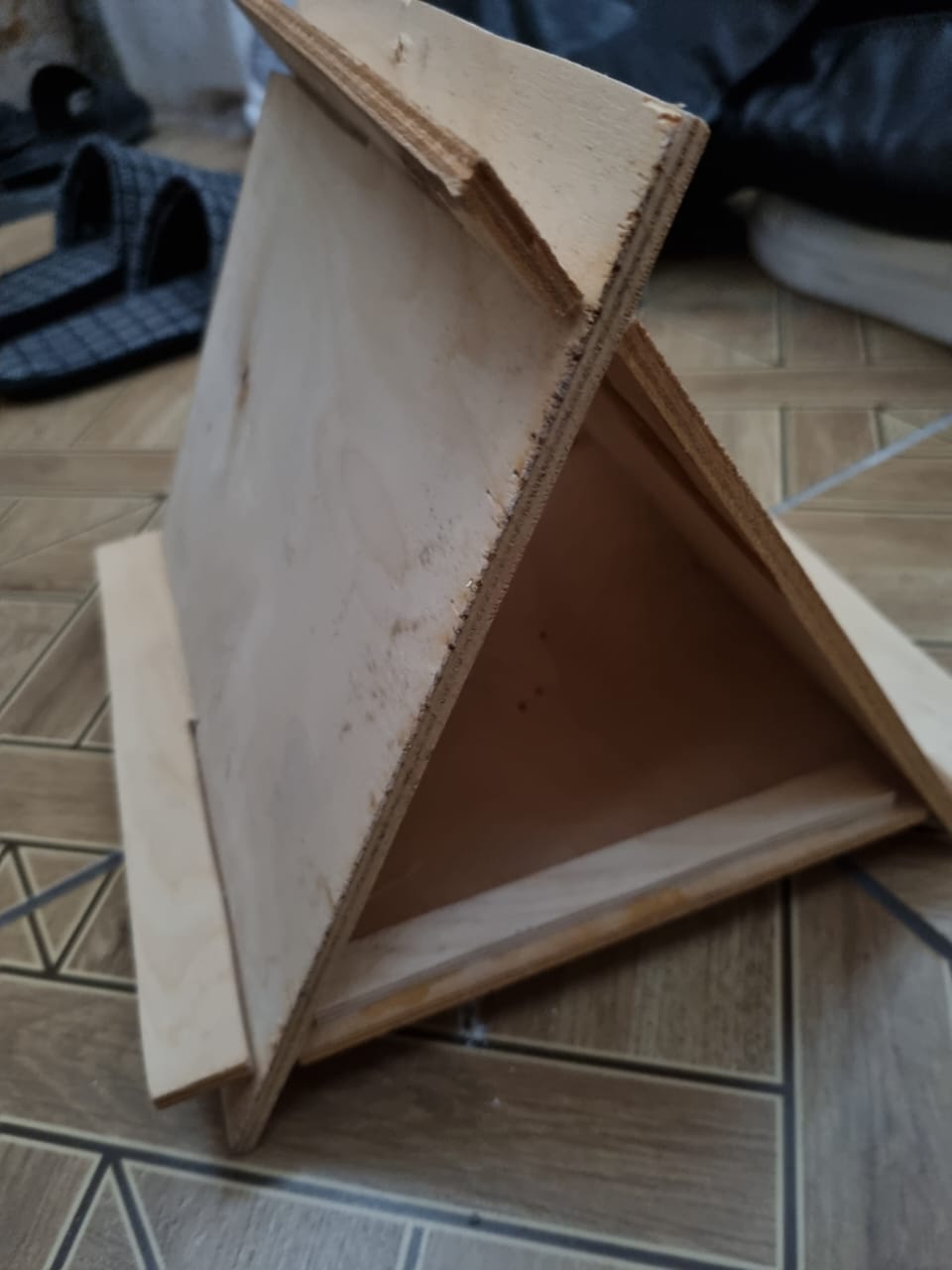 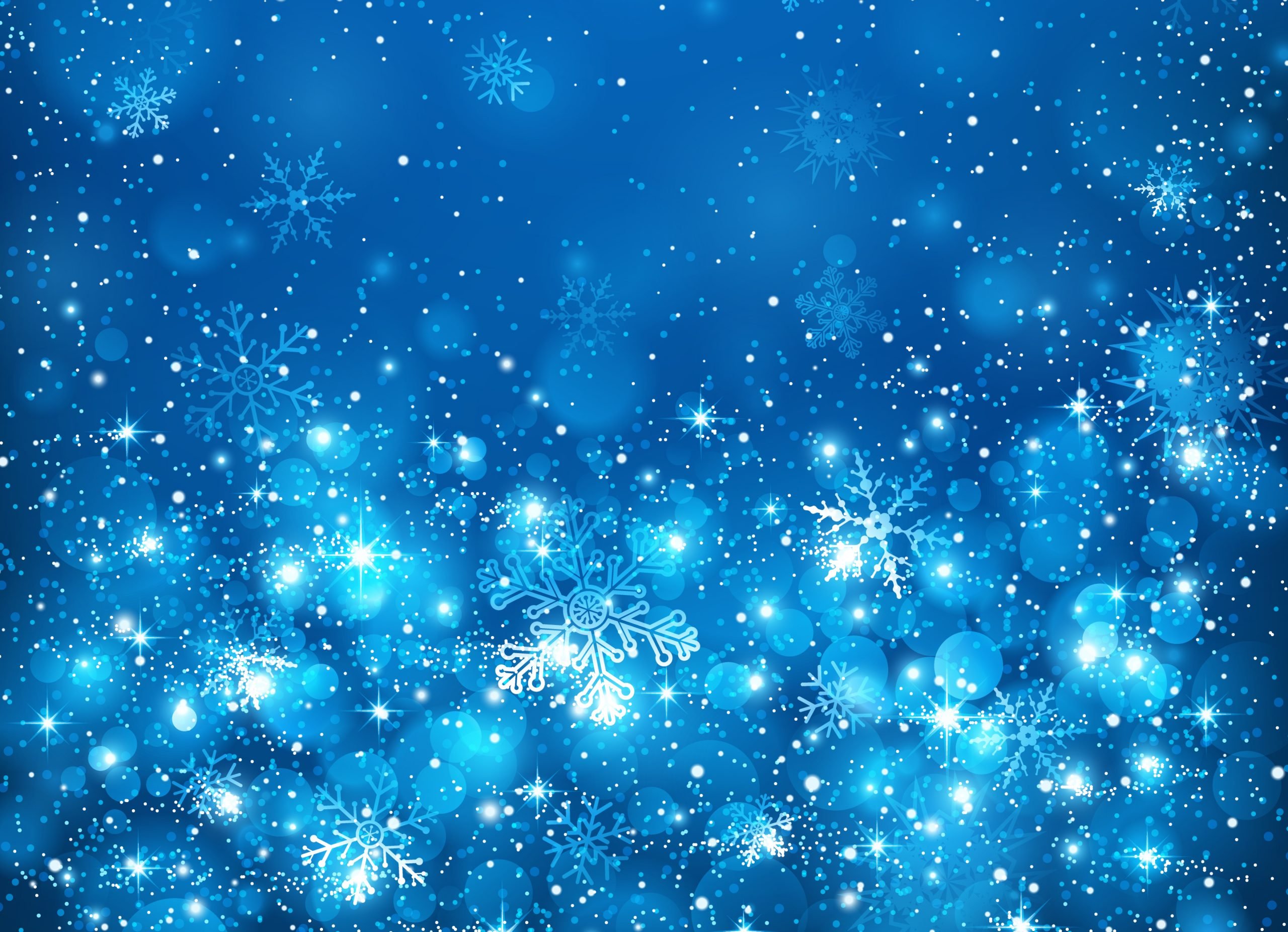 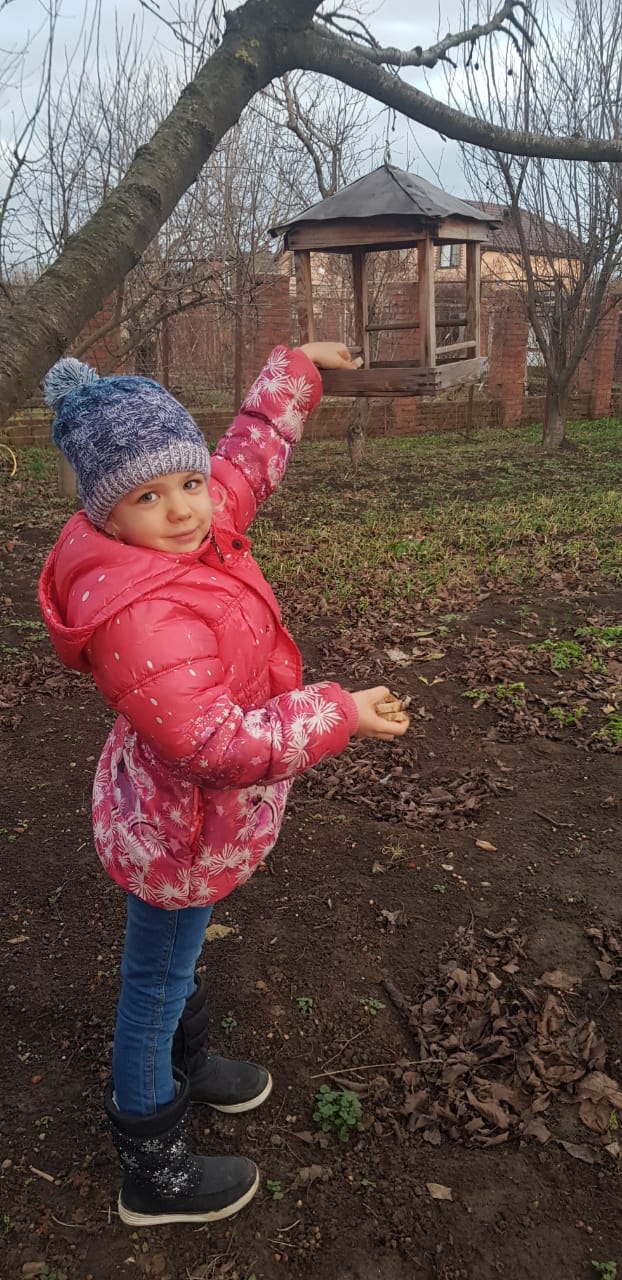 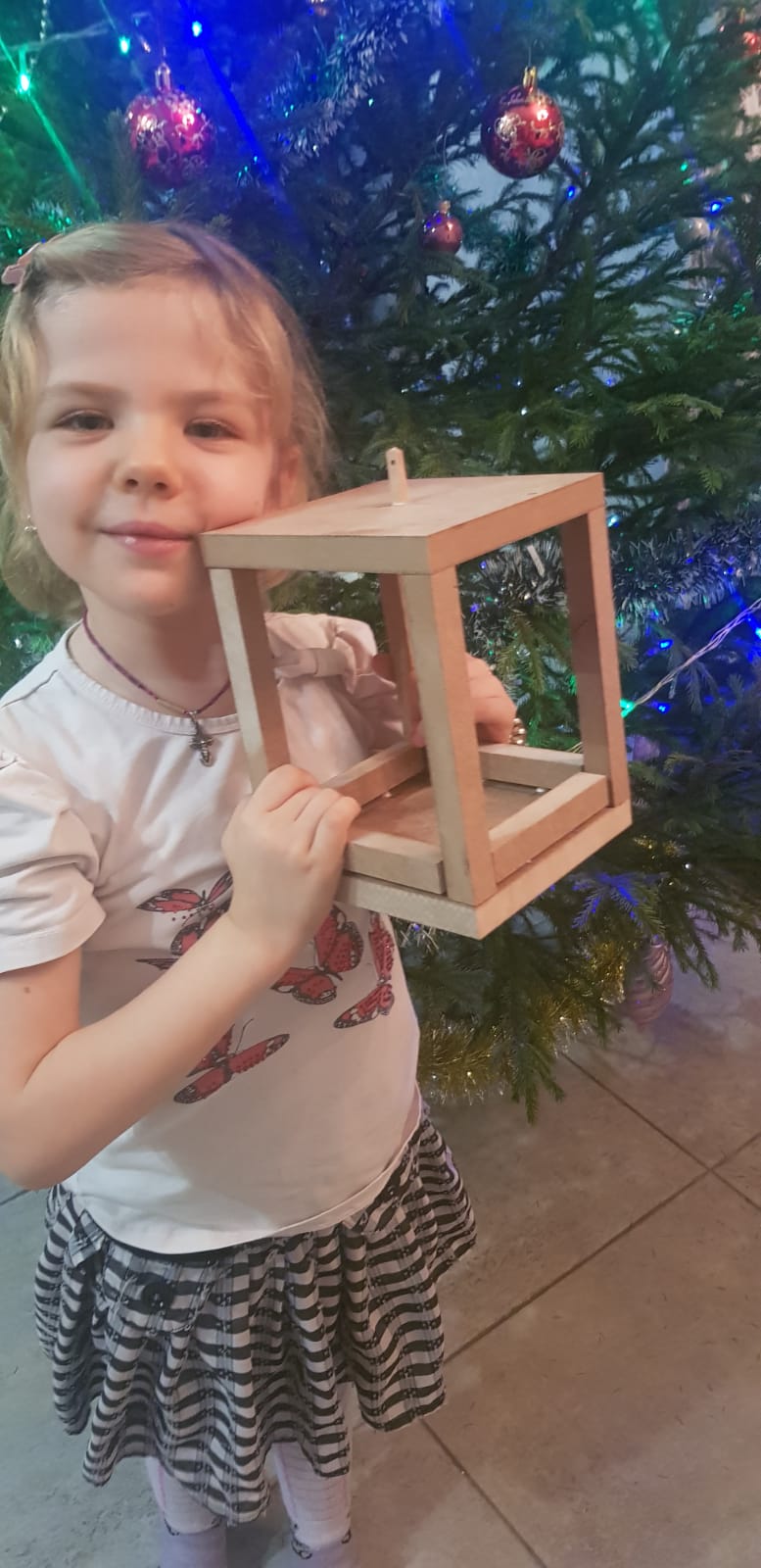 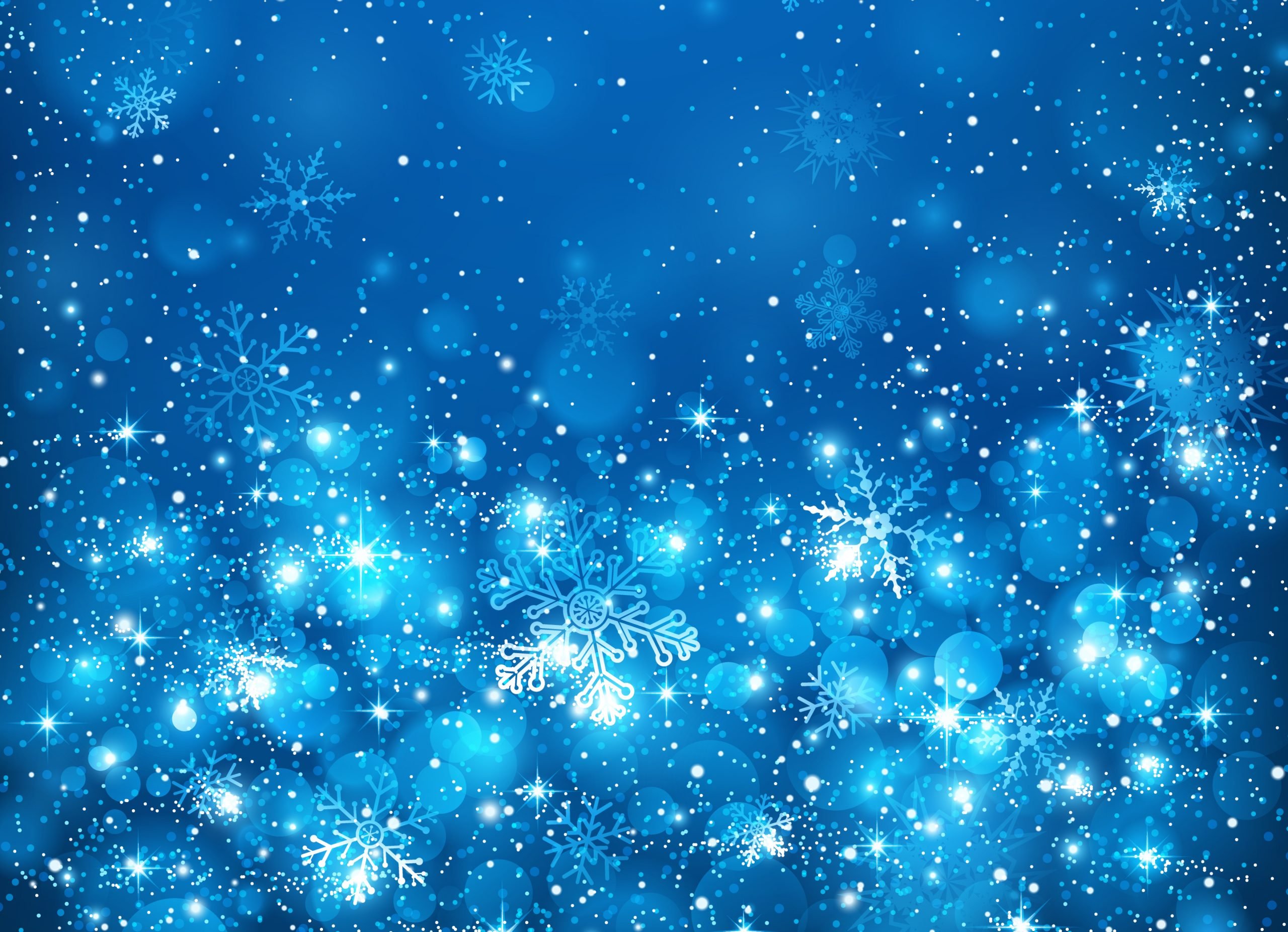 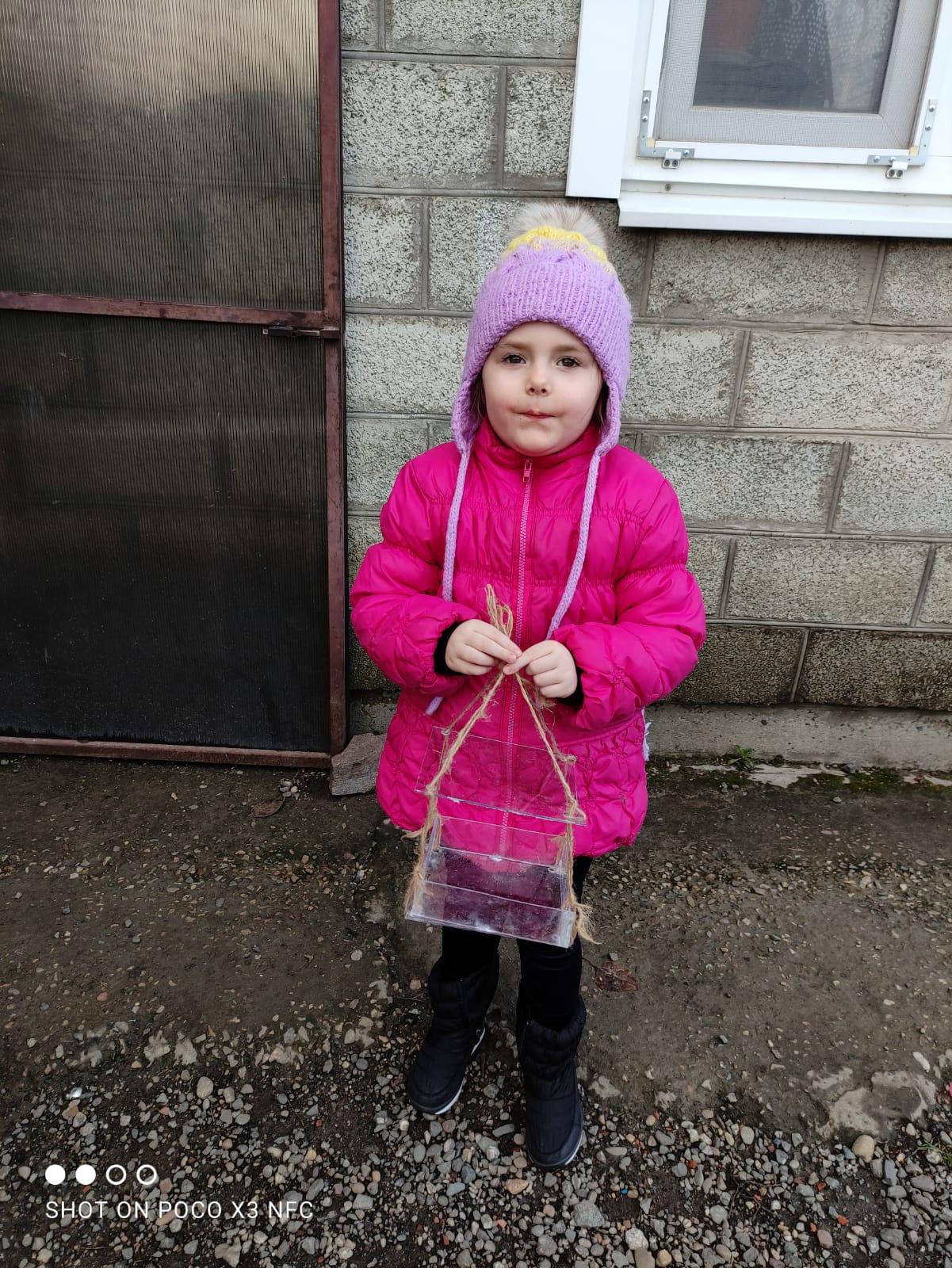 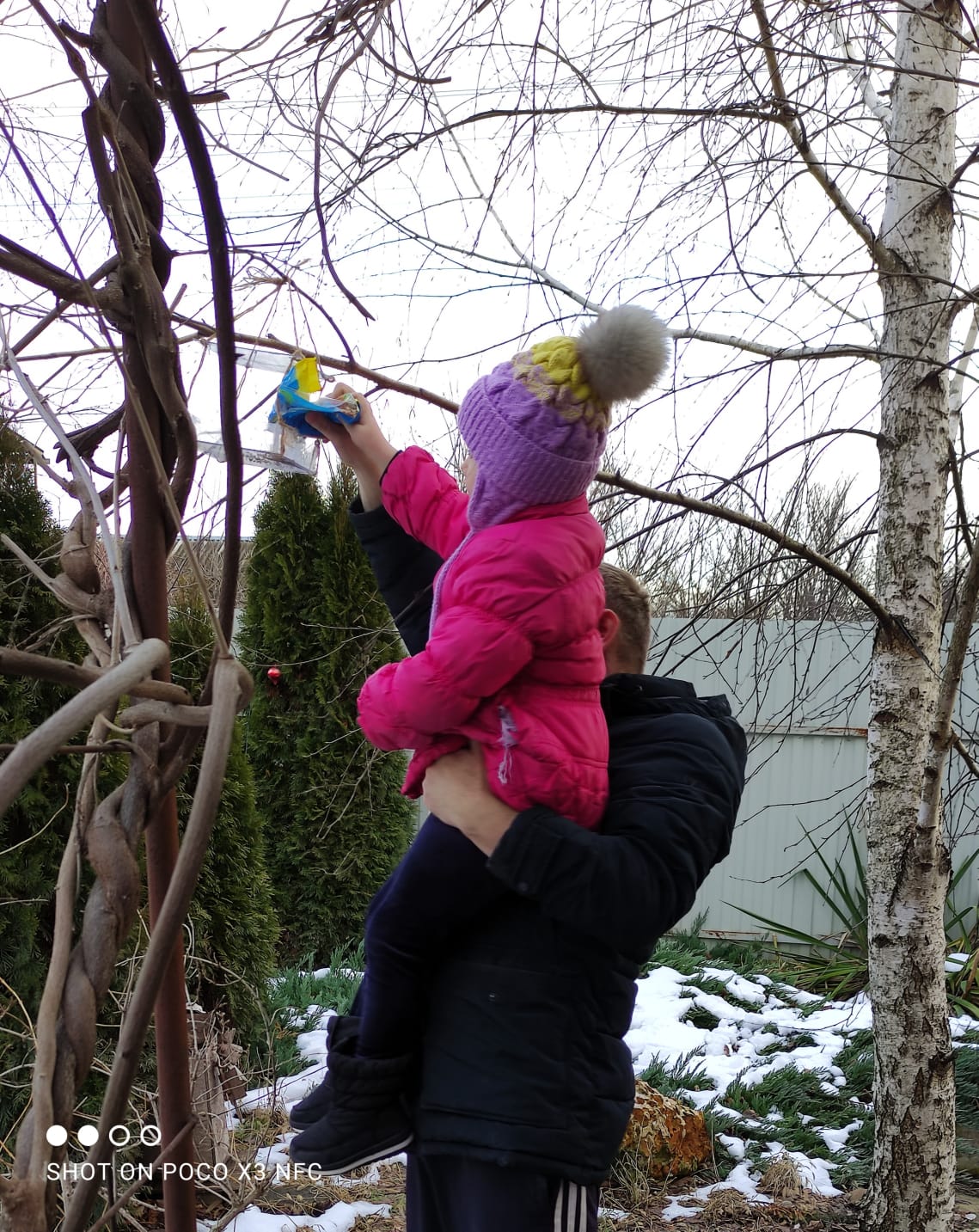 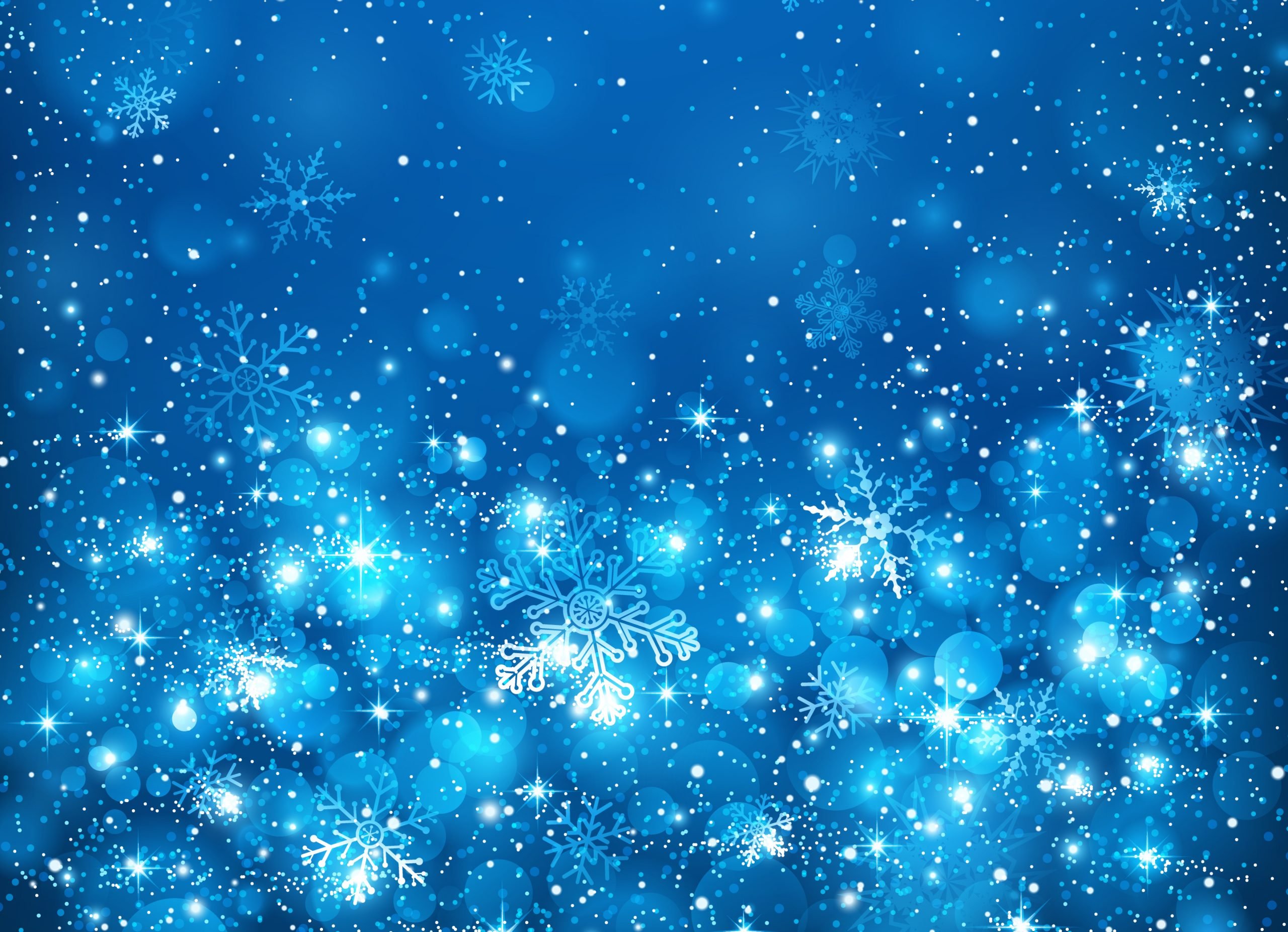 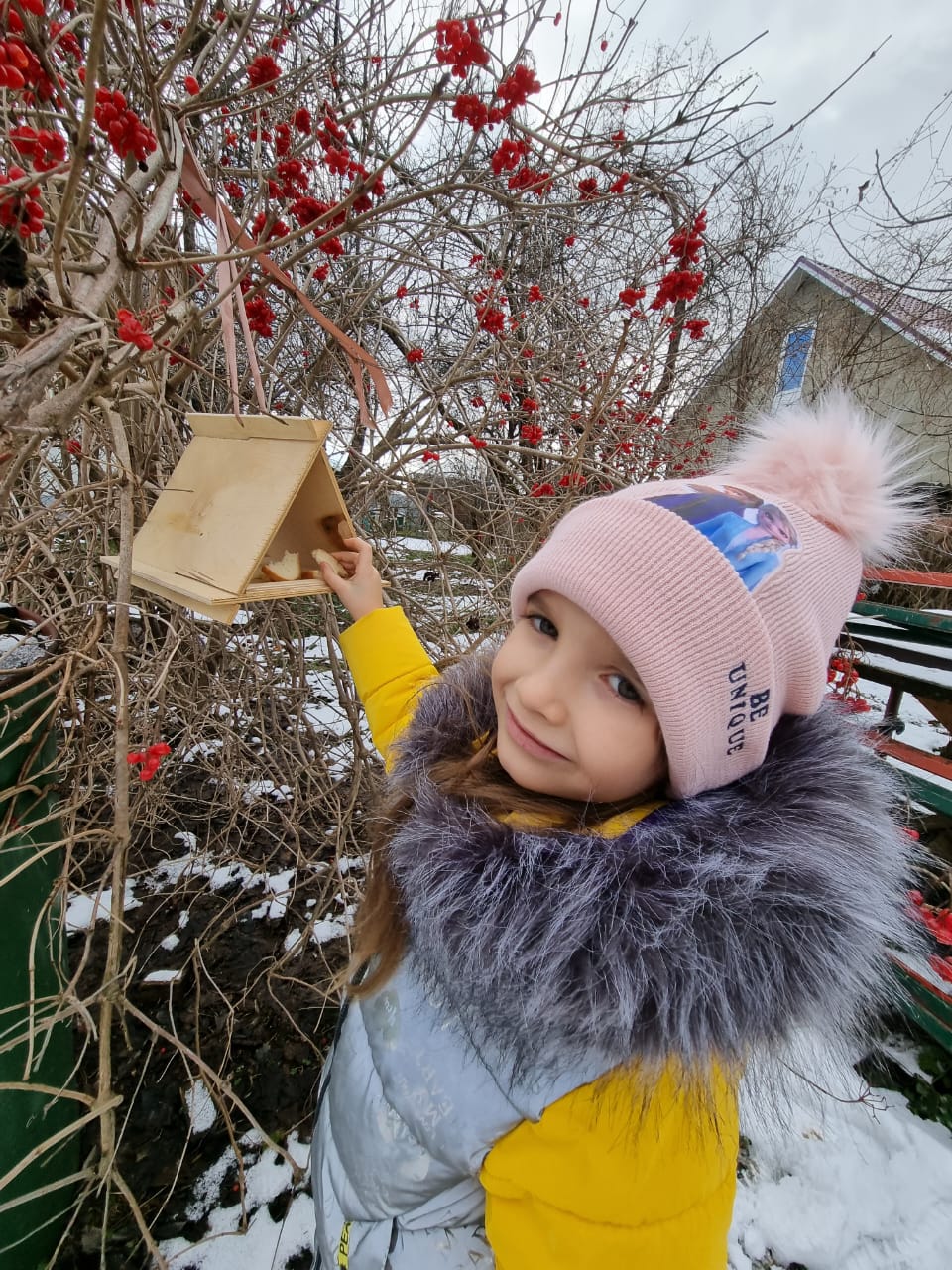 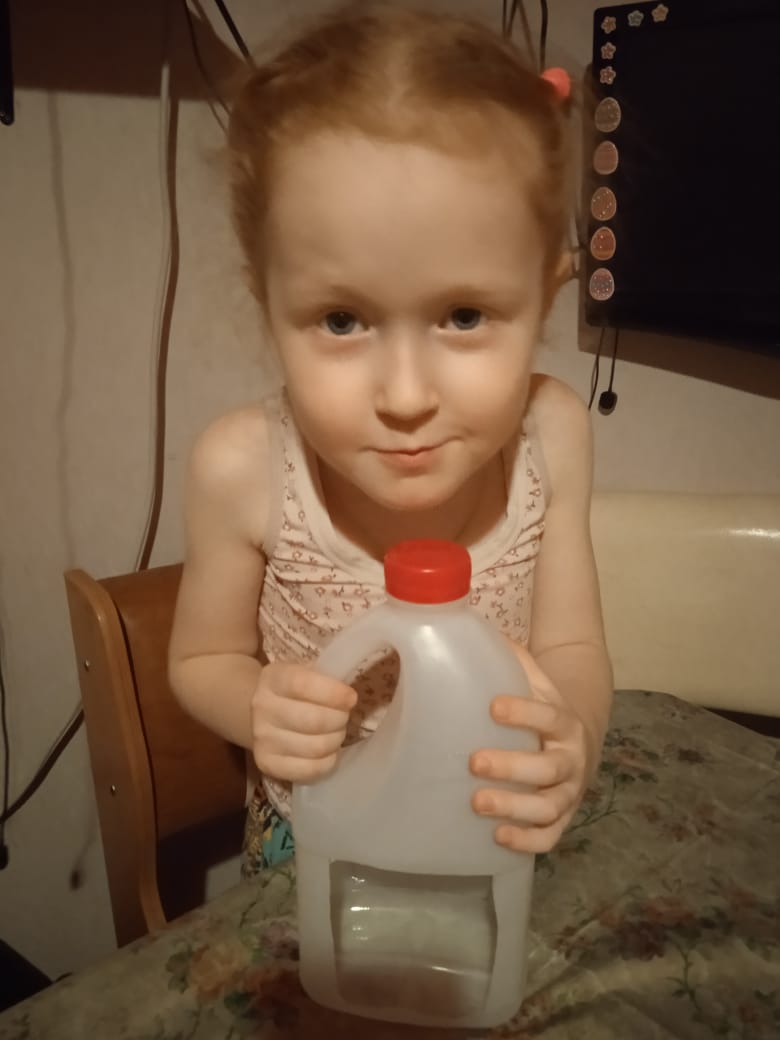 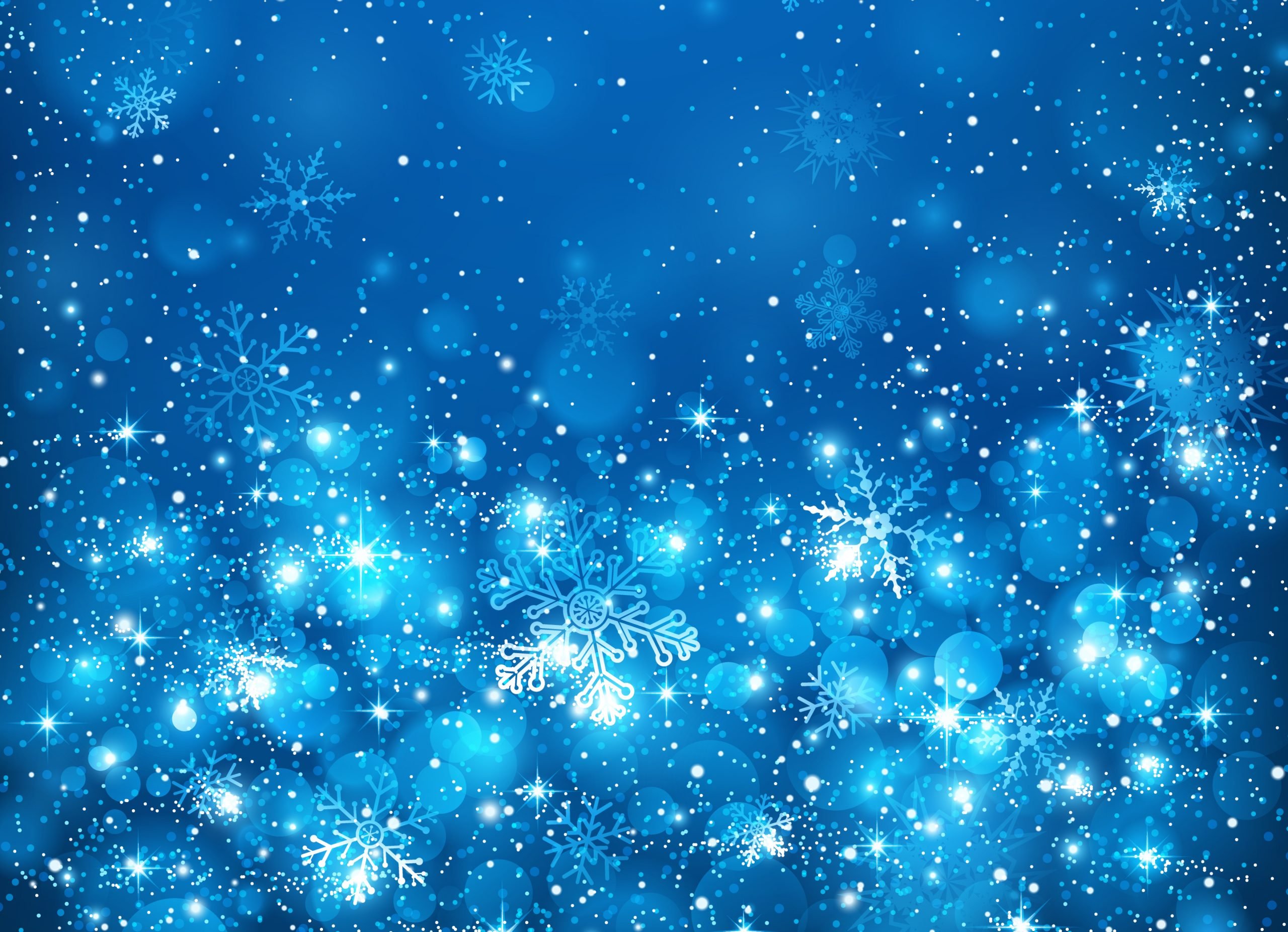 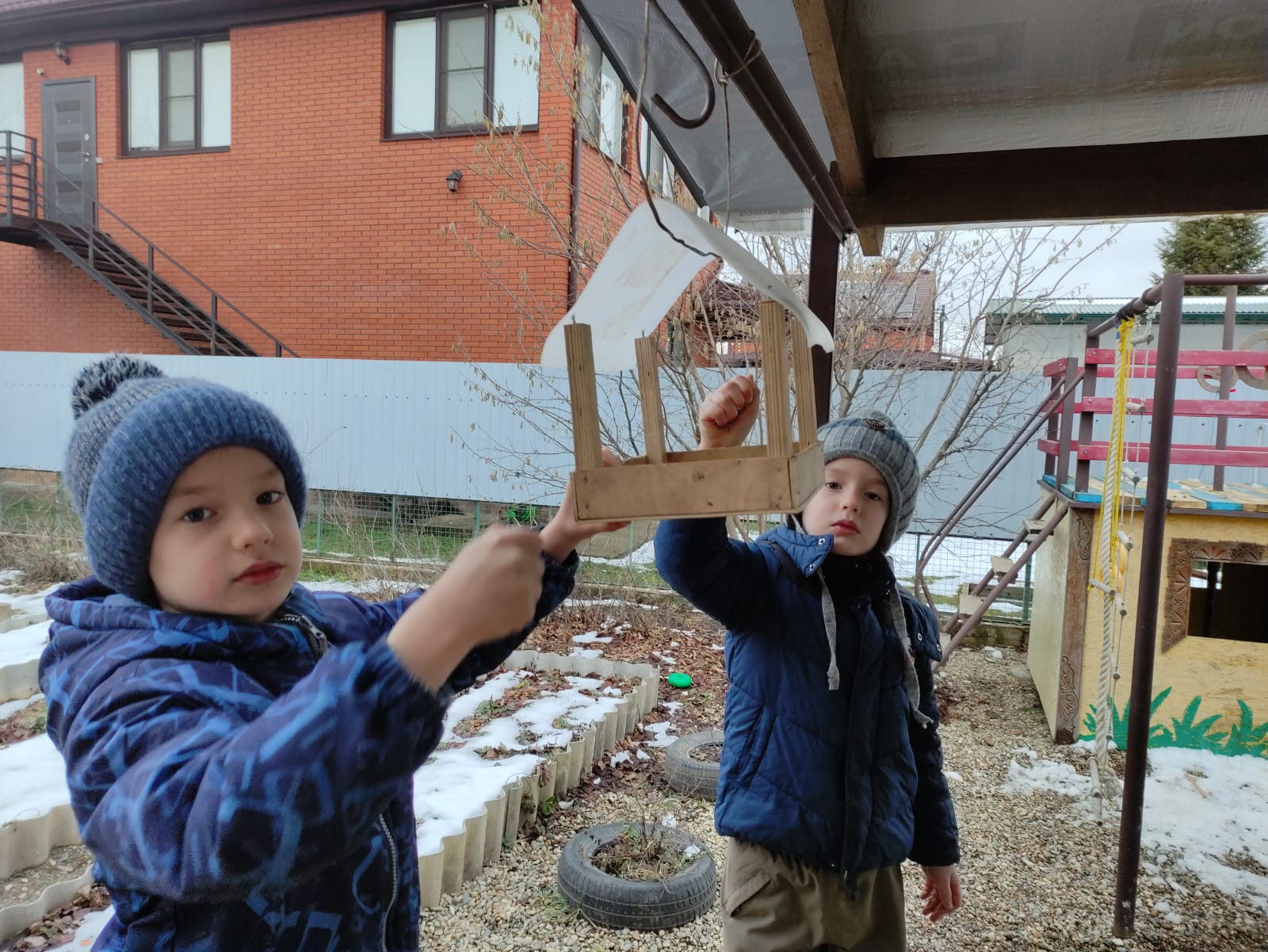 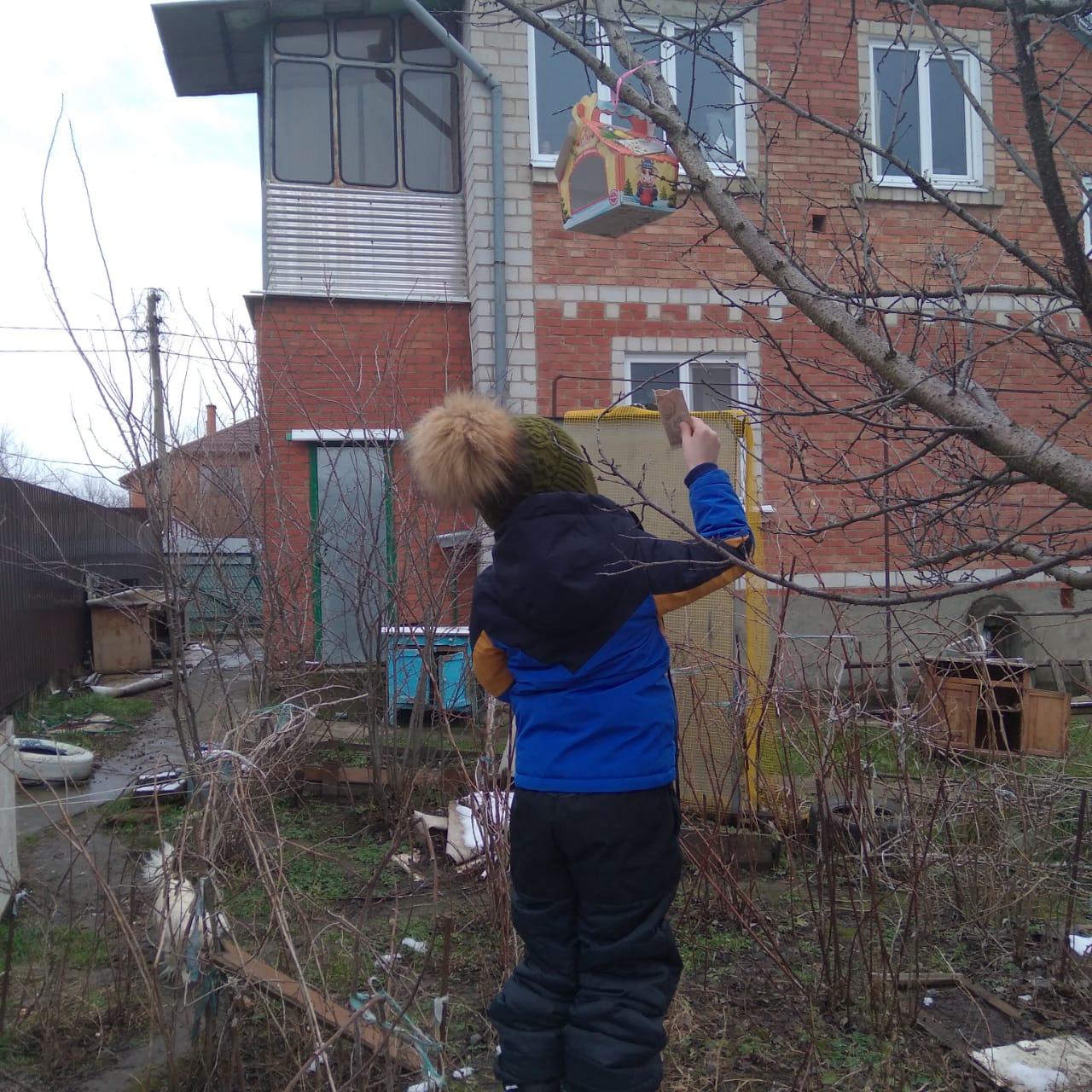 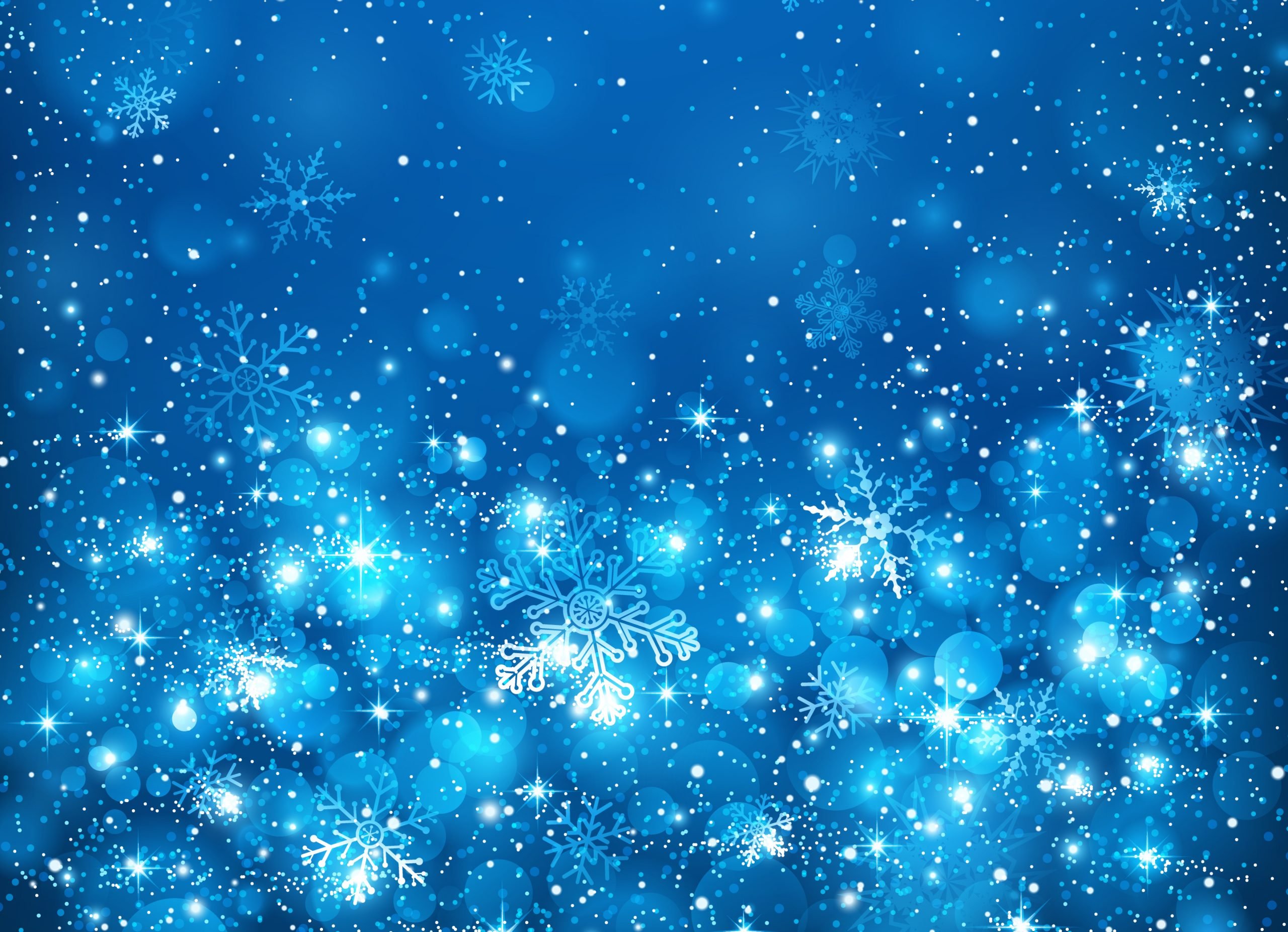 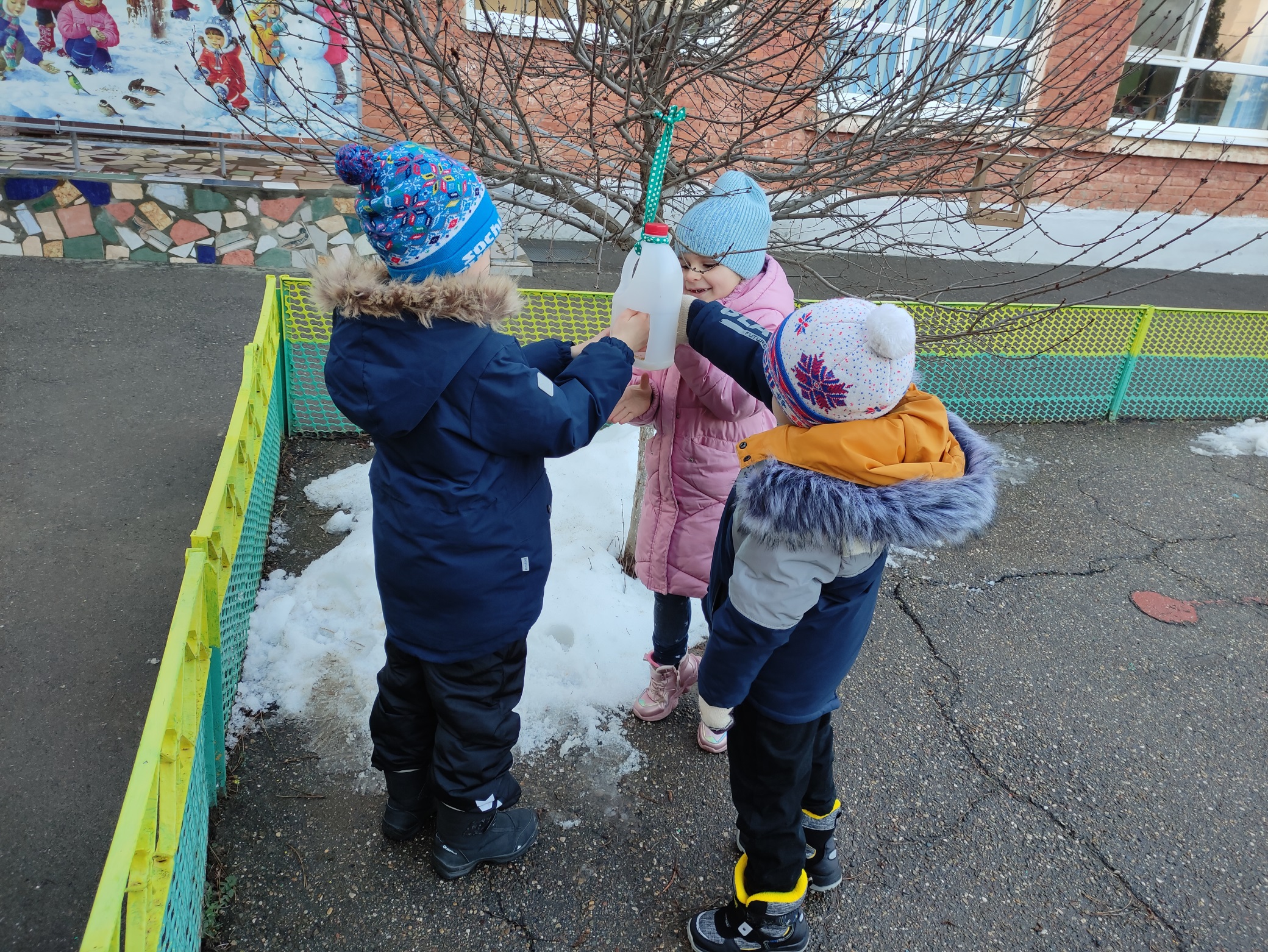 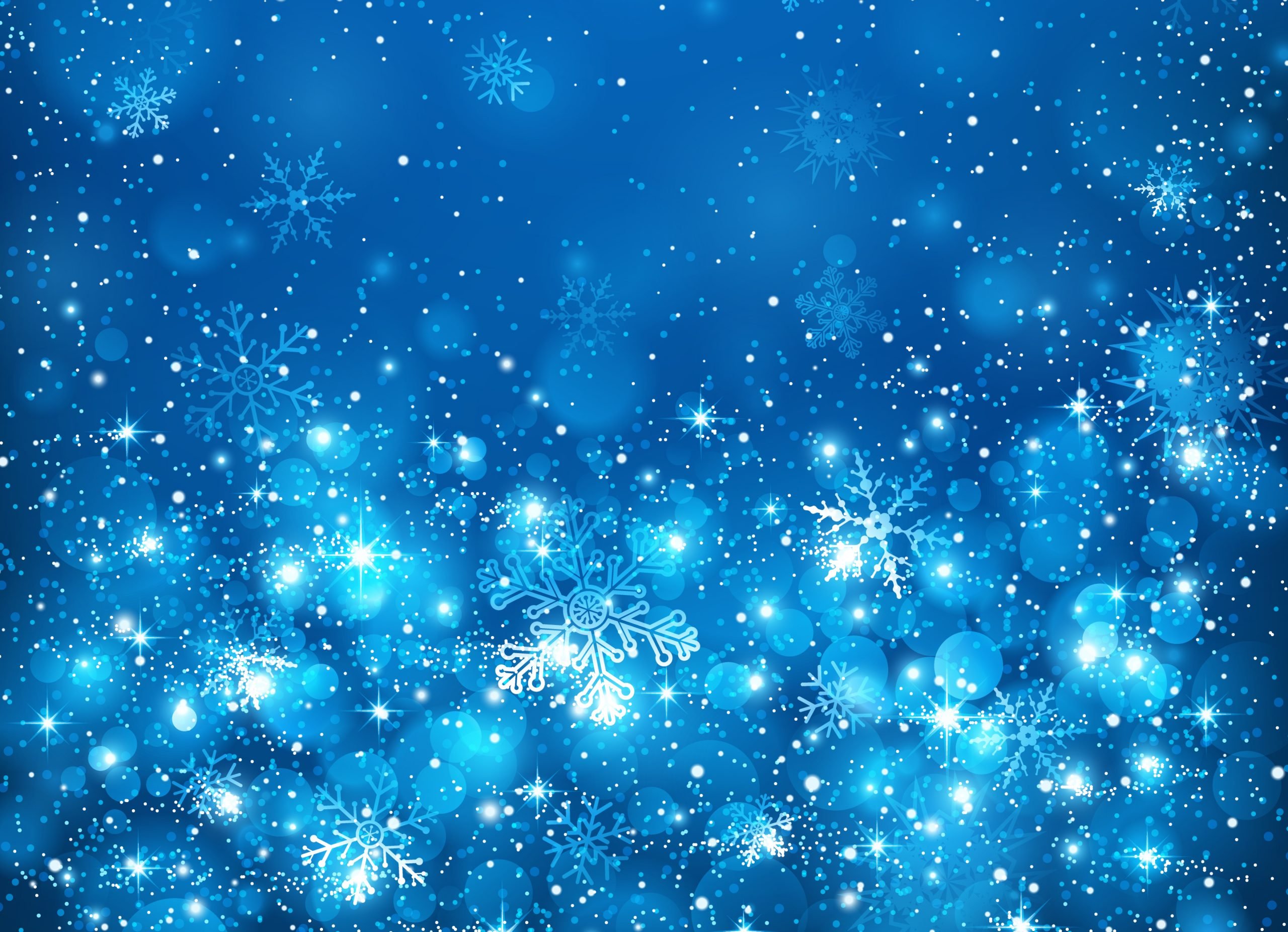 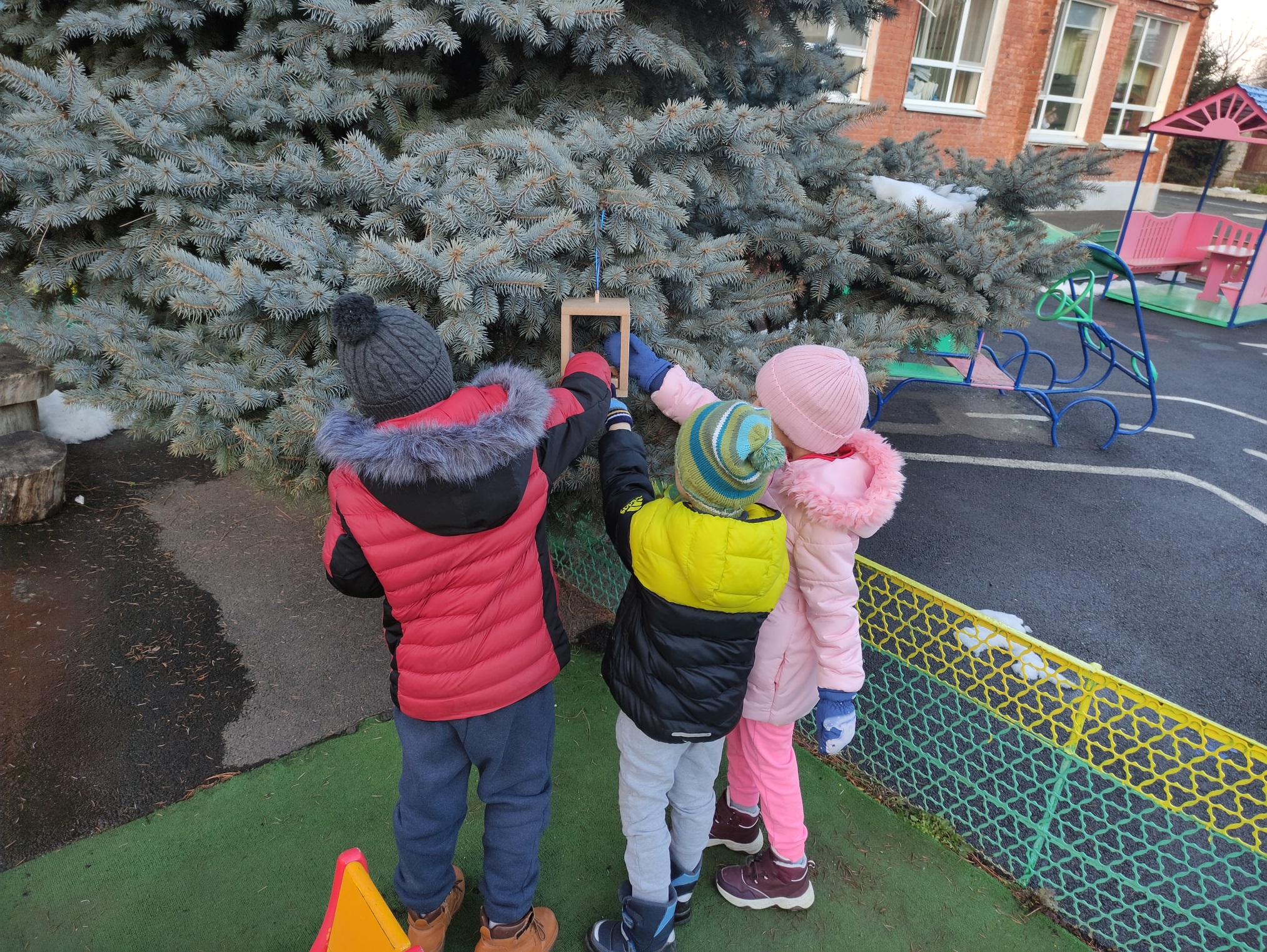